การประชุมสามัญผู้ถือหุ้นประจำปี 2564
ผ่านสื่ออิเล็กทรอนิกส์ 
ตามพระราชกำหนดว่าด้วยการประชุม
ผ่านสื่ออิเล็กทรอนิกส์ พ.ศ. 2563 (e-AGM)

วันที่ 27 เมษายน 2564  เวลา 13.00 น.
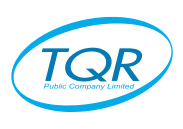 1
รายละเอียดผู้ถือหุ้นที่เข้าร่วมประชุม
รายละเอียดผู้ถือหุ้นที่เข้าร่วมประชุมสามัญผู้ถือหุ้นประจำปี 2564 ของบริษัท ที คิว อาร์ จำกัด (มหาชน)
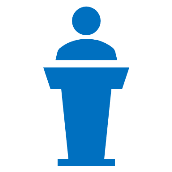 องค์ประชุมผู้ถือหุ้นเข้าร่วมผ่านสื่ออิเล็กทรอนิกส์
ครบเป็นองค์ประชุมตามพระราชบัญญัติบริษัทมหาชนจำกัด พ.ศ. 2535 และข้อบังคับบริษัทของบริษัทฯ แล้ว
2
คณะกรรมการบริษัท
กรรมการอิสระ จำนวน 4 ท่าน
1
4
2
3
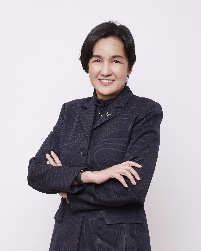 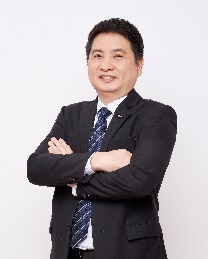 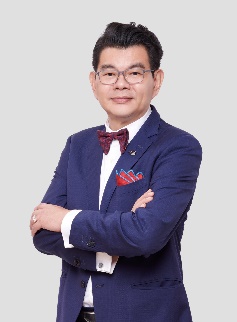 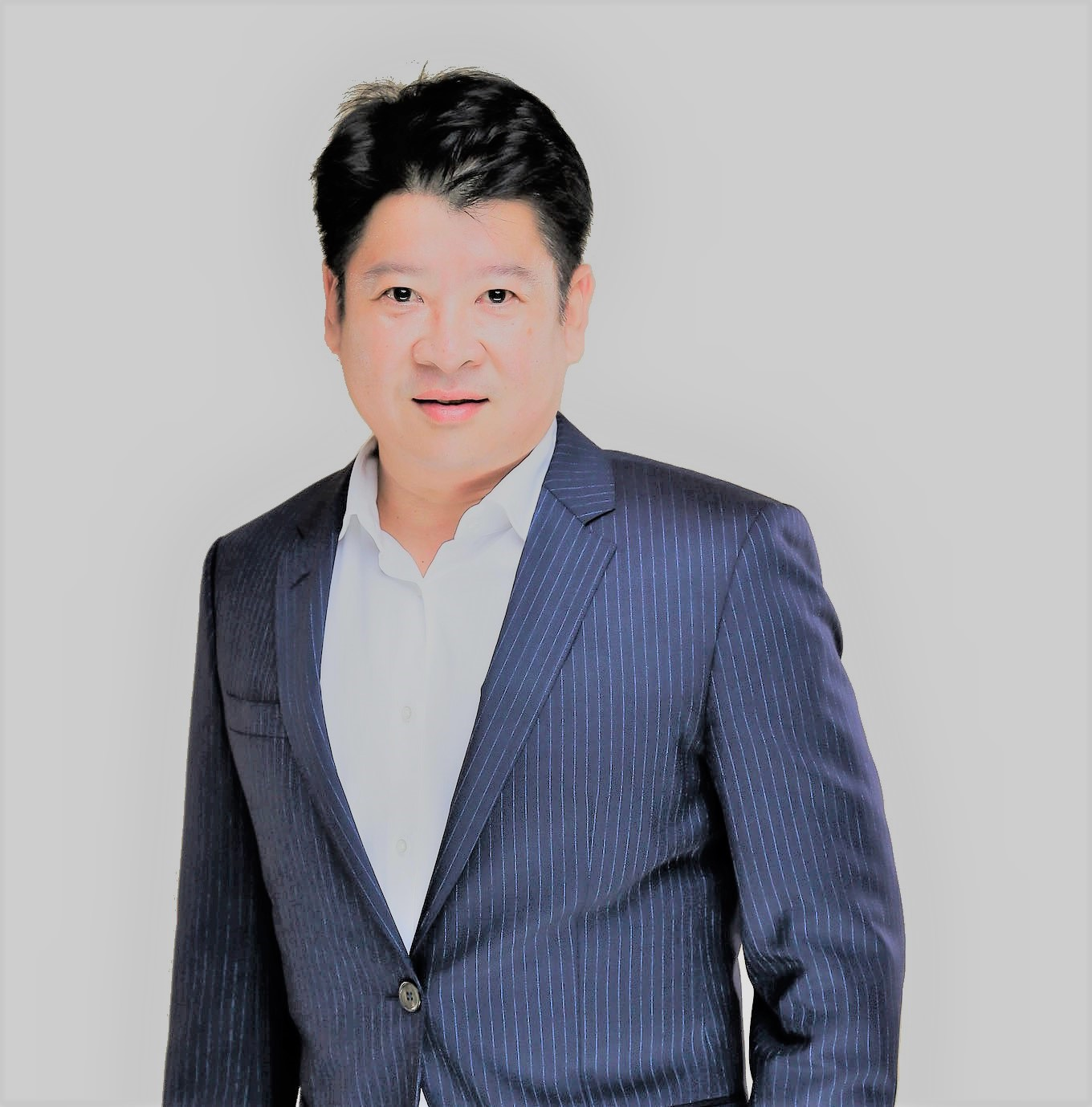 คุณทนุธรรม เกียรติไพบูลย์
คุณชัชวิน พิพัฒน์โชติธรรม
คุณกฤษณะ บุญยะชัย
คุณไตรทิพย์ ศิวะกฤษณ์กุล
กรรมการอิสระ
ประธานกรรมการสรรหาและกำหนดค่าตอบแทน
กรรมการอิสระ
กรรมการตรวจสอบ
กรรมการอิสระ
ประธานกรรมการ
กรรมการตรวจสอบ
กรรมการอิสระ
ประธานกรรมการตรวจสอบ
3
คณะกรรมการบริษัท
กรรมการที่เป็นผู้บริหาร 3 ท่าน และไม่เป็นผู้บริหาร 1 ท่าน
8
6
7
5
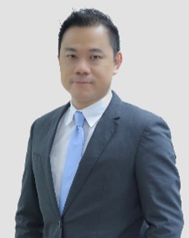 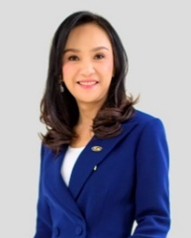 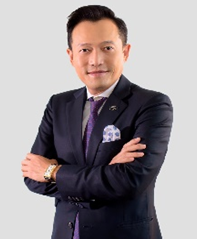 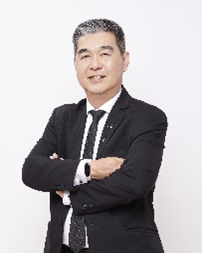 คุณพรเกษม เหล่าฤทธิรัตน์
คุณกฤษณ์ สุจเร
คุณชนะพันธุ์ พิริยะพันธุ์
คุณยุพเรศ พิริยะพันธุ์
กรรมการ
กรรมการ
ประธานเจ้าหน้าที่บริหาร
กรรมการ
ผู้ช่วยประธานเจ้าหน้าที่ 
ฝ่ายพัฒนาธุรกิจประกันภัยต่อทั่วไป
กรรมการ
รองประธานเจ้าหน้าที่บริหาร
4
คณะผู้บริหารของบริษัท
ผู้บริหารของบริษัท จำนวน  5 ท่าน
2
1
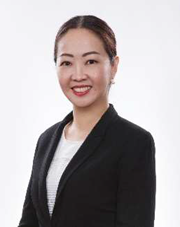 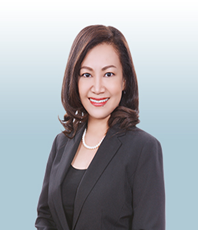 คุณธีรยา  พงษ์พูล
คุณศุกล  หอมสุวรรณ
ประธานเจ้าหน้าที่สายงานปฏิบัติการ
ประธานเจ้าหน้าที่สายงานธุรกิจลูกค้า
5
3
4
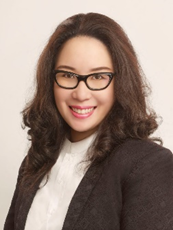 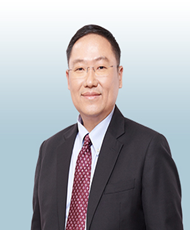 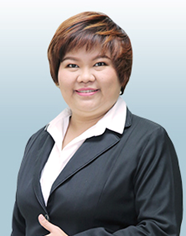 ดร. สิทธิพร อินทุวงศ์
คุณจุไรพร เลี่ยมตระกูลพานิช
คุณญาณิศา  ชูสร้อยปิ่น
ผู้ช่วยประธานเจ้าหน้าที่
ฝ่ายพัฒนาธุรกิจประกันภัยต่อเฉพาะราย
ผู้ช่วยประธานเจ้าหน้าที่
ฝ่ายสนับสนุนงานพัฒนาธุรกิจ
ผู้อำนวยการ
สายงานบัญชีและการเงิน
5
ผู้สอบบัญชีของบริษัท
ผู้แทนผู้สอบบัญชี 
บริษัท ไพร้ซวอร์เตอร์เฮาส์คูเปอร์ เอบีเอเอส จำกัด

จำนวน 2 คน

(1)  นางสาวสกุณา  แย้มสกุล         
(2)  นางสาวพรธีรา  จรัสกำจรกูล
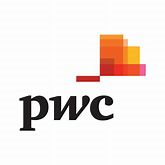 6
ระเบียบและข้อปฏิบัติในการประชุม
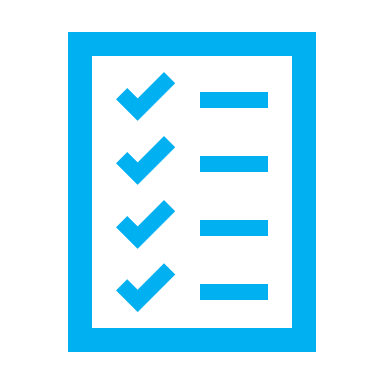 การประชุมจะดำเนินการตามระเบียบวาระ 1-8 ตามที่ระบุไว้ในหนังสือเชิญประชุม

ในการสอบถามและแสดงความคิดเห็น  ท่านผู้ถือหุ้นสามารถพิมพ์และส่งคำถามทุกวาระได้ล่วงหน้า โดยคลิกที่สัญญลักษณ์ “กล่องข้อความ” ด้านล่างซ้ายมือ และพิมพ์คำถามหรือความเห็นในกล่องข้อความและกดปุ่ม “ส่ง” เพื่อยืนยันข้อความดังกล่าวมายังบริษัท 

สำหรับคำถามอื่นที่ไม่เกี่ยวข้องกับหรือนอกเหนือวาระการประชุม จะมีการอ่านและชี้แจงในวาระที่ 8 พิจารณาเรื่องอื่นๆ
7
ระเบียบและข้อปฏิบัติในการประชุม
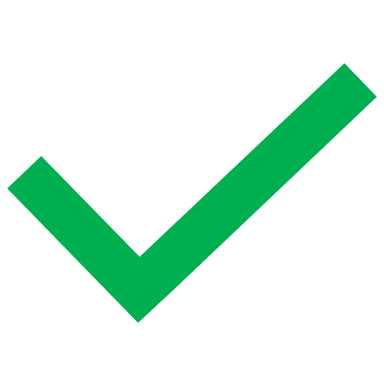 การออกเสียงลงคะแนนและการนับผลคะแนนเสียง

ในการออกเสียงลงคะแนนในที่ประชุม ผู้ถือหุ้นทุกคนจะมีคะแนนเสียงเท่ากับจำนวนหุ้นที่ตนถืออยู่ โดยนับหนึ่งหุ้นเป็นหนึ่งเสียง

การออกเสียงลงคะแนนแต่ละวาระจะกระทำโดยเปิดเผย ผู้ถือหุ้นหรือผู้รับมอบฉันทะจะต้องออกเสียงลงคะแนนเพียงอย่างใดอย่างหนึ่ง คือ เห็นด้วย ไม่เห็นด้วย หรือ งดออกเสียง โดยคลิกที่เมนูสัญลักษณ์     “ เครื่องหมายถูก ” ซึ่งการเลือกลงคะแนนเสียงในแต่ละวาระ โดยคลิกปุ่มใดปุ่มหนึ่ง ของปุ่มเห็นเด้วย ไม่เห็นด้วย หรืองดออกเสียง และกดปุ่ม “ส่ง” เมื่อทำการส่งการลงคะแนนเรียบร้อยแล้ว
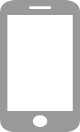 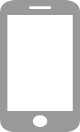 8
ระเบียบและข้อปฏิบัติในการประชุม
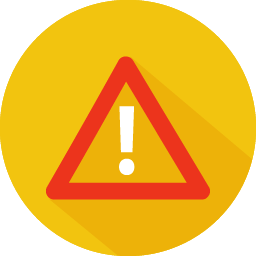 หากกรณีผู้ถือหุ้นประสบปัญหาทางด้านเทคนิค
ในการใช้ระบบสามารถติดต่อเจ้าหน้าที่ดังนี้
โทรศัพท์ : 02 – 013 – 4322

โทรศัพท์มือถือ : 080 – 008 – 7616

info@quidlab.com
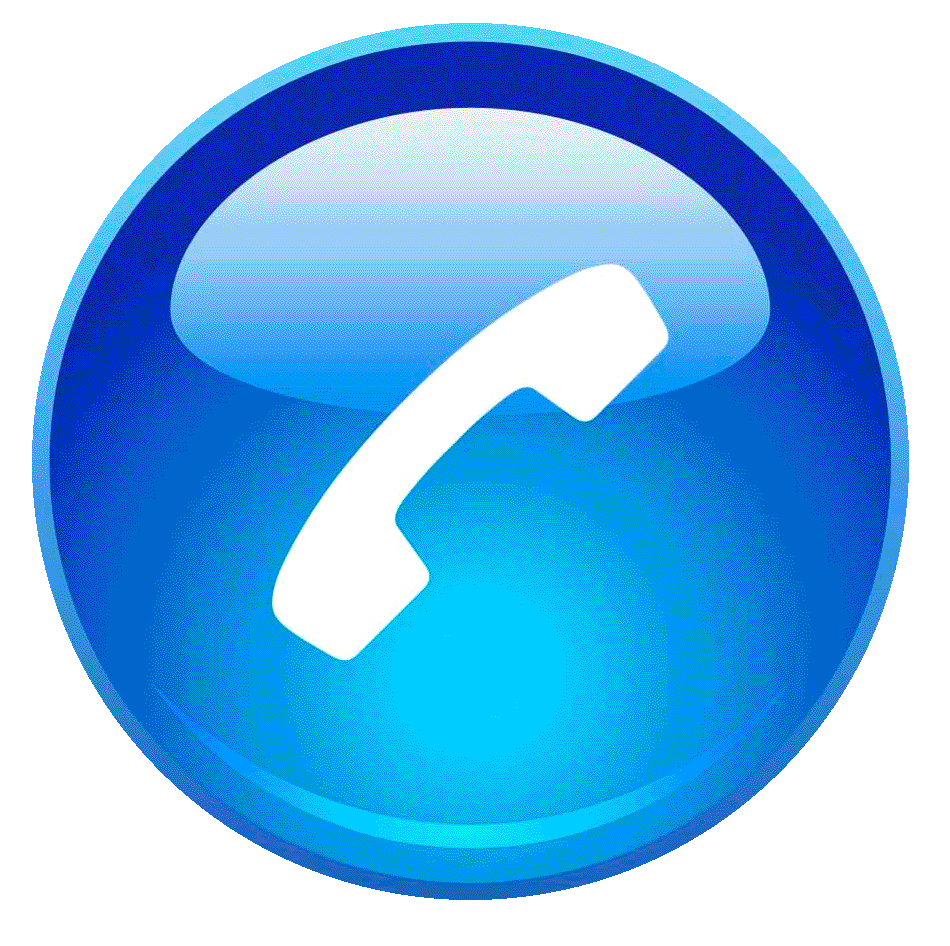 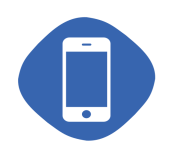 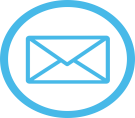 9
ระเบียบวาระการประชุม
วาระที่ 1 :		รับรองรายงานการประชุมวิสามัญผู้ถือหุ้น ครั้งที่ 2/2563  ซึ่งประชุมเมื่อ				วันที่ 17 กันยายน  2563
วาระที่ 2 : 	รับทราบรายงานประจำปี 2563 ของคณะกรรมการ 
วาระที่ 3 :		พิจารณาอนุมัติงบแสดงฐานะทางการเงิน ณ วันที่ 31 ธันวาคม 2563 
			งบกำไร ขาดทุนเบ็ดเสร็จ งบแสดงการเปลี่ยนแปลงส่วนของเจ้าของ 
			และงบกระแสเงินสดสำหรับปี 2563
วาระที่ 4 :		พิจารณาอนุมัติการจัดสรรกำไรสุทธิเพื่อเป็นทุนสำรองตาม						กฎหมาย และการจ่ายเงินปันผล
วาระที่ 5 :		พิจารณาอนุมัติการเลือกตั้งกรรมการแทนกรรมการที่ออก						จากตำแหน่งตามวาระ
วาระที่ 6 :		พิจารณาอนุมัติกำหนดค่าตอบแทนกรรมการประจำปี 2564
วาระที่ 7 :		พิจารณาอนุมัติแต่งตั้งผู้สอบบัญชีและกำหนดค่าตอบแทนผู้สอบบัญชี 				ประจำปี 2564
วาระที่ 8 : 	พิจารณาเรื่องอื่นๆ (ถ้ามี)
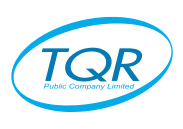 10
วาระที่ 1 :
รับรองรายงานการประชุมวิสามัญผู้ถือหุ้น ครั้งที่ 2/2563  เมื่อวันที่ 17  กันยายน 2563
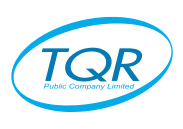 11
ระเบียบวาระที่ 1
รับรองรายงานการประชุมวิสามัญผู้ถือหุ้น ครั้งที่ 2/2563 
 เมื่อวันที่ 17  กันยายน 2563
บริษัทฯ ได้จัดทำรายงานการประชุมวิสามัญผู้ถือหุ้น ครั้งที่ 2/2563 ซึ่งประชุมเมื่อวันที่  17  กันยายน  2563 และได้มีการบันทึกรายงานการประชุมไว้อย่างถูกต้องและครบถ้วนตามมติที่ประชุม และได้จัดส่งให้แก่ผู้ถือหุ้นพร้อมหนังสือบอกกล่าวนัดประชุมสามัญผู้ถือหุ้นในครั้งนี้แล้ว(รายละเอียดปรากฏตามสิ่งที่ส่งมาด้วย 1)

ความเห็นคณะกรรมการบริษัท 
คณะกรรมการพิจารณาแล้วเห็นว่ารายงานการประชุมดังกล่าวได้บันทึกไว้ครบถ้วนถูกต้อง ตามความเป็นจริงแล้วจึงเห็นสมควรนำเสนอที่ประชุมสามัญผู้ถือหุ้น ประจำปี  2564 เพื่อรับรองรายงานการประชุมดังกล่าว
การลงมติ : คะแนนเสียงข้างมากของผู้ถือหุ้นที่มาประชุมและออกเสียงลงคะแนน
12
วาระที่ 2 :
รับทราบรายงานประจำปี 2563 ของคณะกรรมการ
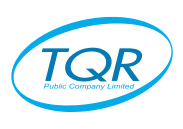 13
ระเบียบวาระที่ 2
รับทราบรายงานประจำปี 2563 ของคณะกรรมการ
รายงานผลการดำเนินงานรวมทั้งข้อมูลต่างๆ ของบริษัทในรอบปี 2563  รายละเอียดปรากฎรายงานประจำปี  2563 (One Report ประจำปี 2563) ซึ่งได้จัดส่งให้แก่ผู้ถือหุ้นพร้อมหนังสือบอกกล่าวนัดประชุมแล้ว  และตามสิ่งที่ส่งมาด้วย 2 

ความเห็นคณะกรรมการบริษัท 
คณะกรรมการพิจารณาแล้วเห็นสมควรนำเสนอที่ประชุมสามัญผู้ถือหุ้น ประจำปี 2564 เพื่อรับทราบผลการดำเนินงาน และข้อมูลต่างๆ ของบริษัทในรอบปี 2563
การลงมติ : วาระนี้เป็นวาระเพื่อทราบ จึงไม่มีการลงคะแนนเสียงจากผู้ถือหุ้น
14
ระเบียบวาระที่ 2
ผลการดำเนินงานปี 2563
หน่วย: ล้านบาท
รายได้ค่าบริการเพิ่มขึ้น 64.22 ล้านบาท หรือร้อยละ 49.49 จากปี 2562 เนื่องจากการเพิ่มขึ้นของรายได้ค่าบริการจากธุรกิจนายหน้าประกันภัยต่อแบบพัฒนาช่องทางและผลิตภัณฑ์ใหม่ร่วมกัน (Alternative Business)
รายได้กลุ่ม Alternative  Business เพิ่มขึ้น รับพนักงานเพิ่มเติมในสายงานธุรกิจลูกค้าเพื่อรองรับแผนการขยายธุรกิจของบริษัทฯ
+64.22 

 49.49%
Alternative Business
62.5%
1.1%
36.4%
15
ระเบียบวาระที่ 2
ผลการดำเนินงานปี 2563
กำไรสุทธิและอัตรากำไรสุทธิ
อัตราผลตอบแทนจากสินทรัพย์และอัตราผลตอบแทนผู้ถือหุ้น
หน่วย: ล้านบาท
กำไรสำหรับปี  2563 เพิ่มขึ้น 30.02 ล้านบาท หรือ 68.4 % เมื่อเทียบกับปี 2562  เนื่องจากรายได้ที่เติบโตขึ้นและการบริหารต้นทุนให้มีประสิทธิภาพดีขึ้น
บริษัทมีความสามารถในการทำกำไรสูง อัตรากำไรสุทธิที่ 37.8% อัตรา ROE ที่ 62.1% และ อัตรา ROA ที่ 28.6% สำหรับปี 2563
16
วาระที่ 3:
พิจารณาอนุมัติงบแสดงฐานะทางการเงิน ณ วันที่ 31 ธันวาคม 2563 งบกำไรขาดทุนเบ็ดเสร็จ
งบแสดงการเปลี่ยนแปลงส่วนของเจ้าของและงบกระแสเงินสดสำหรับปี 2563
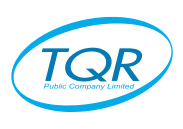 17
ระเบียบวาระที่ 3
พิจารณาอนุมัติงบแสดงฐานะทางการเงิน ณ วันที่ 31 ธันวาคม 2563 งบกำไรขาดทุนเบ็ดเสร็จ งบแสดงการเปลี่ยนแปลงส่วนของเจ้าของและงบกระแสเงินสดสำหรับปี 2563
งบปี 2563 ซึ่งคณะกรรมการตรวจสอบ ได้ให้ความเห็นชอบ และผู้สอบบัญชีของบริษัทได้ตรวจสอบและรับรองแล้วแสดงฐานะทางการเงิน ณ วันที่  31 ธันวาคม 2563 งบกำไรขาดทุนเบ็ดเสร็จ งบแสดงการ เปลี่ยนแปลงส่วนของเจ้าของ และงบกระแสเงินสดสำหรับ

ความเห็นคณะกรรมการบริษัท 
เห็นสมควรนำเสนอที่ประชุมสามัญผู้ถือหุ้น ประจำปี 2564 เพื่ออนุมัติงบแสดงฐานะทางการเงิน ณ วันที่  31 ธันวาคม 2563 งบกำไรขาดทุนเบ็ดเสร็จ งบแสดงการเปลี่ยนแปลงส่วนของเจ้าของ และงบกระแสเงินสดสำหรับปี 2563 ซึ่งคณะกรรมการตรวจสอบ ได้ให้ความเห็นชอบ และผู้สอบบัญชีของบริษัทได้ตรวจสอบและรับรองแล้ว
การลงมติ : คะแนนเสียงข้างมากของผู้ถือหุ้นที่มาประชุมและออกเสียงลงคะแนน
18
ระเบียบวาระที่ 3
พิจารณาอนุมัติงบแสดงฐานะทางการเงิน ณ วันที่ 31 ธันวาคม 2563 งบกำไรขาดทุนเบ็ดเสร็จ งบแสดงการเปลี่ยนแปลงส่วนของเจ้าของและงบกระแสเงินสดสำหรับปี 2563
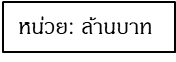 19
ระเบียบวาระที่ 3
พิจารณาอนุมัติงบแสดงฐานะทางการเงิน ณ วันที่ 31 ธันวาคม 2563 งบกำไรขาดทุนเบ็ดเสร็จ งบแสดงการเปลี่ยนแปลงส่วนของเจ้าของและงบกระแสเงินสดสำหรับปี 2563
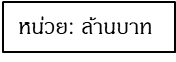 20
วาระที่ 4 :
พิจารณาอนุมัติการจัดสรรกำไรสุทธิ
เพื่อเป็นทุนสำรองตามกฎหมายและ
การจ่ายเงินปันผล
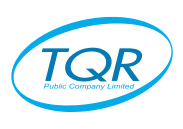 21
ระเบียบวาระที่ 4
พิจารณาอนุมัติการจัดสรรกำไรสุทธิ 
เพื่อเป็นทุนสำรองตามกฎหมายและการจ่ายเงินปันผล
พ.ร.บ. บริษัทมหาชน พ.ศ. 2535 มาตรา 115 และ 116 และข้อบังคับบริษัท ข้อ 44 และ 45
สำหรับปี 2563 บริษัทมีกำไรสุทธิ 74.06 ล้านบาท 
จัดสรรกำไรสุทธิประจำปีส่วนหนึ่งไว้เป็นทุนสำรองไม่น้อยกว่าร้อยละ 5 ของกำไรสุทธิประจำปี หักด้วยยอดขาดทุนสะสมยกมา (ถ้ามี) จนกว่าทุนสำรองนี้จะมีจำนวนไม่น้อยกว่าร้อยละ 10 ของทุนจดทะเบียน
จึงเสนอขอจัดสรรเป็นทุนสำรองตามกฎหมายไว้จำนวน 3,800,000 บาท
นโยบายการจ่ายเงินปันผล 
ไม่ต่ำกว่าร้อยละ 50 ของกำไรสุทธิของบริษัทหลังหักภาษีเงินได้นิติบุคคล  สำรองตามกฎหมาย รวมถึงเงินสำรองอื่นตามที่บริษัทกำหนด    การจ่ายเงินปันผลนั้นจะต้องไม่กระทบต่อการดำเนินงานปกติของบริษัท
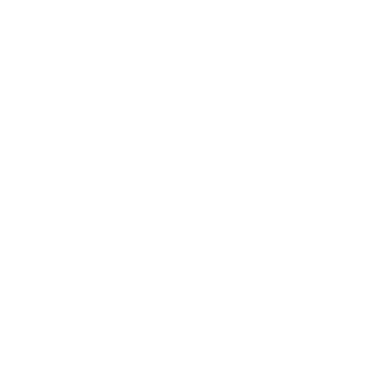 จ่ายเงินปันผลให้แก่ผู้ถือหุ้นที่มีสิทธิได้รับเงินปันผลในวันพุธที่ 17 มีนาคม 2564 (Record Date) และกำหนดจ่ายเงินปันผลในวันอังคารที่ 11 พฤษภาคม 2564
หลังจากจัดสรรทุนสำรองตามกฎหมายแล้ว เห็นสมควรเสนอให้จ่ายเงินปันผลสำหรับปี 2563 จำนวน 66.07 ล้านบาท โดยจ่ายจากผลการดำเนินงานไตรมาสที่ 4 ของปี 2563 ให้แก่ผู้ถือหุ้นในอัตราหุ้นละ  0.014 บาท สำหรับหุ้นสามัญจำนวน  230,000,000  หุ้น รวมเป็นเงินทั้งสิ้นจำนวน  3.22 ล้านบาท
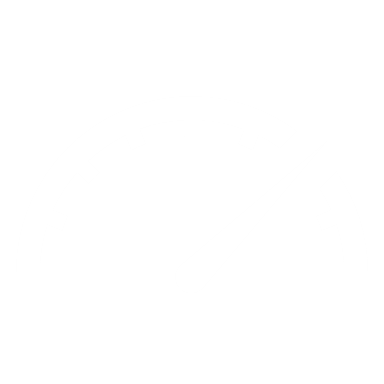 ทั้งนี้  สิทธิในการรับเงินปันผลดังกล่าวยังมีความไม่แน่นอน เนื่องจากต้องรอการอนุมัติจากที่ประชุมสามัญผู้ถือหุ้น ประจำปี 2564 ก่อน
22
ระเบียบวาระที่ 4
ความเห็นคณะกรรมการ :
เห็นสมควรนำเสนอที่ประชุมสามัญผู้ถือหุ้น ประจำปี 2564 เพื่อพิจารณาจัดสรรกำไรสุทธิเพื่อเป็นทุนสำรองตามกฎหมาย และการจ่ายเงินปันผล ดังนี้ 
จัดสรรกำไรสุทธิประจำปีเพื่อเป็นทุนสำรองตามกฎหมาย จำนวน 3,800,000บาท
การจ่ายเงินปันผลจากผลการดำเนินงานไตรมาสที่ 4 ของปี 2563 ให้แก่ผู้ถือหุ้นในอัตราหุ้นละ 0.014 บาท ของหุ้นสามัญจำนวน 230,000,000 หุ้น รวมเป็นเงินทั้งสิ้นจำนวน  3,220,000  บาท  
โดยจะจ่ายเงินปันผลให้แก่ผู้ถือหุ้นที่มีชื่อปรากฎ ณ วันกำหนดรายชื่อผู้ถือหุ้นที่มีสิทธิได้รับเงินปันผล คือ วันพุธที่ 17 มีนาคม 2564 (Record Date) และกำหนดจ่ายเงินปันผลในวันอังคารที่ 11 พฤษภาคม 2564
23
ระเบียบวาระที่ 4
ความเห็นคณะกรรมการ (ต่อ) :
ทั้งนี้  สิทธิในการรับเงินปันผลดังกล่าวยังมีความไม่แน่นอน เนื่องจากต้องรอการอนุมัติจากที่ประชุมสามัญผู้ถือหุ้นประจำปี 2564 ก่อน
	นอกจากนี้ เห็นสมควรเสนอให้ผู้ถือหุ้นรับทราบการจ่ายเงินปันผลระหว่างกาล ซึ่งได้จ่ายเมื่อวันที่ 10 กรกฎาคม 2563 บริษัทได้จ่ายเงินปันผลจากกำไรสุทธิของงวดระหว่างกาลสิ้นสุด วันที่ 30 มิถุนายน 2563 ในอัตราหุ้นละ 134  บาท คิดเป็นจำนวนเงินทั้งสิ้น 10,050,000  บาท และมื่อวันที่ 13  สิงหาคม 2563 บริษัทฯ ได้จ่ายเงินปันผลระหว่างกาล ในอัตราหุ้นละ 500  บาท คิดเป็นจำนวนเงินทั้งสิ้น 37,500,000 บาท ตามลำดับ และจ่ายเงินปันผลจากกำไรสุทธิของงวดระหว่างกาลสิ้นสุด วันที่ 30 กันยายน 2563 ในอัตราหุ้นละ 0.09 บาท คิดเป็นจำนวนเงินทั้งสิ้น 15,300,000  บาท
การลงมติ : คะแนนเสียงข้างมากของผู้ถือหุ้นที่มาประชุมและออกเสียงลงคะแนน
24
ระเบียบวาระที่ 4
รายละเอียดข้อมูลการจ่ายเงินปันผลเปรียบเทียบในรอบ 3 ปีที่ผ่านมา ดังนี้
25
วาระที่ 5 :
พิจารณาอนุมัติการเลือกตั้งกรรมการแทน
กรรมการที่ออกจากตำแหน่งตามวาระ
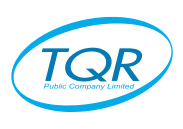 26
ระเบียบวาระที่ 5
พิจารณาอนุมัติการเลือกตั้งกรรมการแทนกรรมการที่ออกจากตำแหน่งตามวาระ
เพื่อให้เป็นไปตามมาตรา 71 ของพระราชบัญญัติบริษัทมหาชนจำกัด พ.ศ. 2535 และข้อบังคับของบริษัทฯ  ข้อ 17  กำหนดให้ในการประชุมสามัญผู้ถือหุ้นประจำปีทุกครั้ง  ให้กรรมการออกจากตำแหน่งจำนวนหนึ่งในสาม (1/3)  ของจำนวนกรรมการ  ถ้าจำนวนกรรมการจะแบ่งให้ตรงเป็นสามส่วนไม่ได้ ก็ให้ออกโดยจำนวนใกล้ที่สุดกับส่วนหนึ่งในสาม (1/3) โดยกรรมการซึ่งพ้นจากตำแหน่งอาจได้รับเลือกตั้งกลับเข้ามาเป็นกรรมการใหม่ได้ ซึ่งในการประชุมสามัญผู้ถือหุ้น  ประจำปี 2564 มีกรรมการที่ครบกำหนดออกจากตำแหน่ง จำนวน 3 ท่าน ดังนี้
27
ระเบียบวาระที่ 5
2
1
3
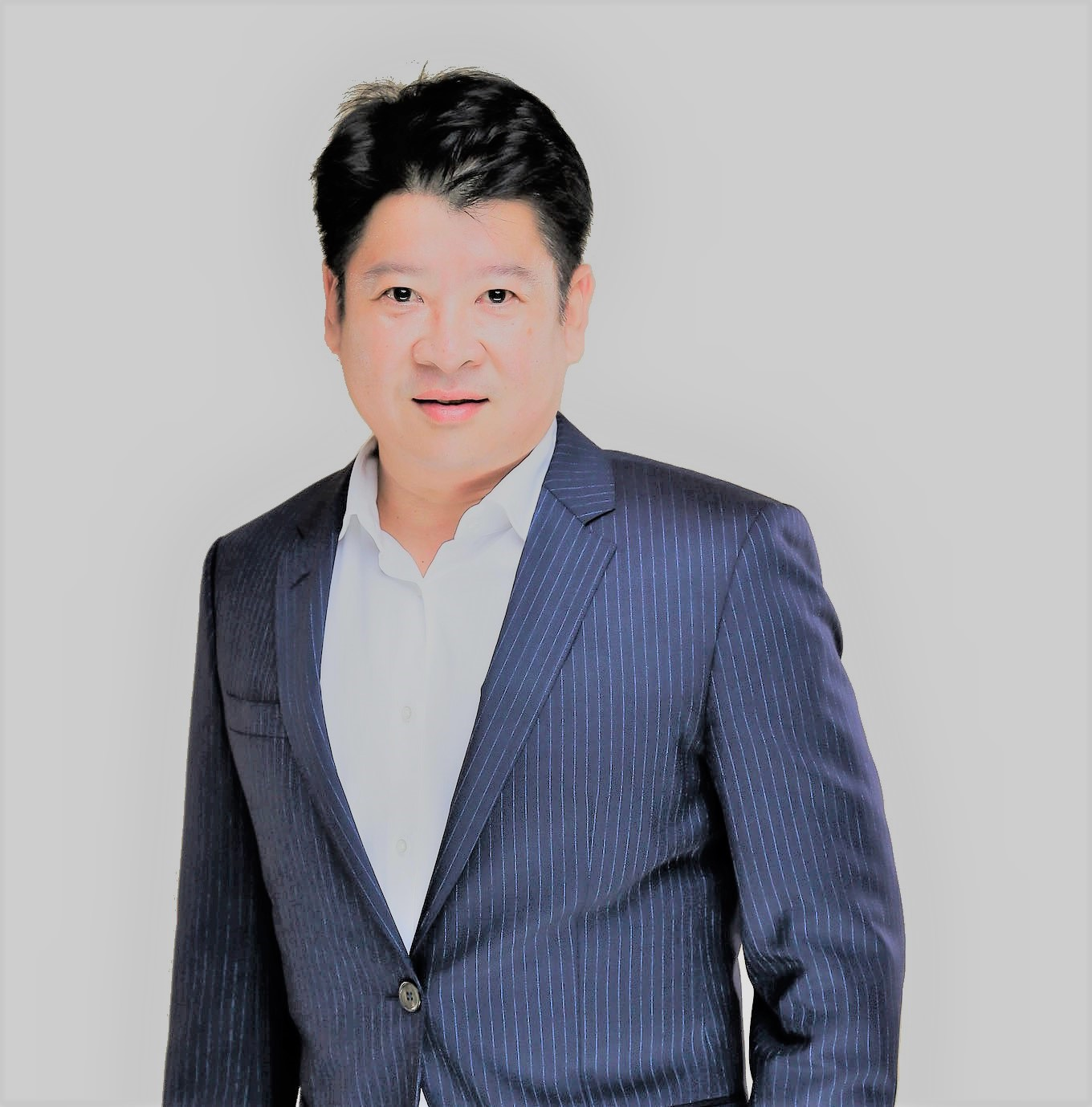 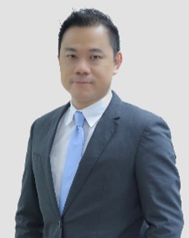 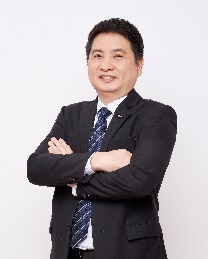 คุณทนุธรรม เกียรติไพบูลย์
คุณชัชวิน พิพัฒน์โชติธรรม
คุณพรเกษม เหล่าฤทธิรัตน์
กรรมการอิสระ
ประธานกรรมการสรรหาและกำหนดค่าตอบแทน
กรรมการอิสระ
กรรมการตรวจสอบ
ประธานกรรมการบริหารความเสี่ยง
กรรมการ
ผู้ช่วยประธานเจ้าหน้าที่ 
ฝ่ายพัฒนาธุรกิจประกันภัยต่อทั่วไป
28
ระเบียบวาระที่ 5
คณะกรรมการบริษัทจึงได้ดำเนินการพิจารณาคัดเลือกบุคคลที่เหมาะสมในการเข้ามาเป็นกรรมการบริษัท โดยคำนึงถึง คุณสมบัติ ความรู้ความสามารถ ประสบการณ์ในการทำงาน รวมถึงการปฏิบัติหน้าที่ในฐานะกรรมการบริษัท ที่ผ่านมา ได้ทุ่มเทการทำงานให้กับบริษัทมาโดยตลอด ของบุคคลดังกล่าวทั้ง 3 ท่าน โดยบุคคลที่ได้รับการเสนอชื่อให้แต่งตั้งเป็นกรรมการอิสระจะสามารถให้ความเห็นได้อย่างอิสระและเป็นไปตามหลักเกณฑ์ที่เกี่ยวข้อง จึงให้ความเห็นชอบและนำเสนอที่ประชุมผู้ถือหุ้นเพื่อพิจารณาเลือกตั้งกรรมการบริษัท ที่ครบกำหนดออกจากตำแหน่งตามวาระกลับเข้ามาดำรงตำแหน่งกรรมการบริษัท อีกวาระหนึ่ง จำนวน 3 ท่าน ได้แก่ นายชัชวิน  พิพัฒน์โชติธรรม นายทนุธรรม เกียรติไพบูลย์ และนายพรเกษม เหล่าฤทธิรัตน์ (รายละเอียดปรากฏตามสิ่งที่ส่งมาด้วย 3)
29
ระเบียบวาระที่ 5
ความเห็นคณะกรรมการ :
คณะกรรมการบริษัท (โดยกรรมการที่มีส่วนได้เสียไม่ได้ร่วมพิจารณาด้วย)  ได้พิจารณาแล้วเห็นสมควรนำเสนอที่ประชุมสามัญผู้ถือหุ้น ประจำปี  2564 เพื่อพิจารณาเลือกตั้ง นายชัชวิน พิพัฒน์โชติธรรม (กรรมการอิสระ กรรมการตรวจสอบ และประธานกรรมการบริหารความเสี่ยง ) นายทนุธรรม เกียรติไพบูลย์ (กรรมการอิสระ และประธานกรรมการสรรหาและกำหนดค่าตอบแทน) และ นายพรเกษม เหล่าฤทธิรัตน์  (กรรมการที่เป็นผู้บริหาร) กรรมการบริษัทที่ครบกำหนดออกจากตำแหน่งตามวาระ กลับเข้ามาดำรงตำแหน่งกรรมการบริษัท อีกวาระหนึ่ง
การลงมติ : คะแนนเสียงข้างมากของผู้ถือหุ้นที่มาประชุมและออกเสียงลงคะแนน
30
วาระที่ 6 :
พิจารณาอนุมัติกำหนดค่าตอบแทนกรรมการ ประจำปี 2564
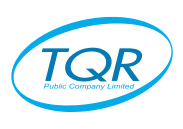 31
ระเบียบวาระที่ 6
พิจารณาอนุมัติกำหนดค่าตอบแทนกรรมการ ประจำปี 2564
คณะกรรมการบริษัทได้พิจารณากำหนดค่าตอบแทนคณะกรรมการ และ คณะกรรมการชุดย่อย โดยเงินค่าตอบแทนกรรมการ มีรายละเอียดปรากฎตามตาราง
(ก)	ค่าตอบแทนคณะกรรมการบริษัท และคณะกรรมการชุดย่อย
32
ระเบียบวาระที่ 6
ค่าตอบแทนคณะกรรมการบริษัทและคณะกรรมการชุดย่อย เปรียบเทียบกับปีที่ผ่านมา
33
ระเบียบวาระที่ 6
(ข)  สิทธิประโยชน์อื่น –ไม่มี-
ทั้งนี้  กรรมการที่เป็นผู้บริหารของบริษัทแสดงเจตจำนงไม่ขอรับค่าตอบแทนคณะกรรมการบริษัท และคณะกรรมการชุดย่อย
34
ระเบียบวาระที่ 6
ความเห็นคณะกรรมการ :
เห็นสมควรเสนอที่ประชุมสามัญูผู้ถือหุ้น ประจำปี 2564 เพื่อพิจารณาอนุมัติค่าตอบแทนคณะกรรมการบริษัท และคณะกรรมการชุดย่อย ซึ่งเป็นค่าตอบแทนการประชุม (เบี้ยประชุม) และไม่มีผลประโยชน์อื่นใดอีก ตามที่เสนอ  ทั้งนี้  ให้มีผลตั้งแต่วันที่  1  มกราคม 2564 เป็นต้นไป จนกว่าคณะกรรมการบริษัทจะได้เสนอขอและได้รับอนุมัติจากที่ประชุมสามัญผู้ถือหุ้นให้เปลี่ยนแปลงเป็นอย่างอื่น
การลงมติ : 	คะแนนเสียงไม่น้อยกว่าสองในสาม(2 ใน 3)ของจำนวนเสียงทั้งหมดของ			ผู้ถือหุ้นที่มาประชุม
35
วาระที่ 7 :
พิจารณาอนุมัติแต่งตั้งผู้สอบบัญชีและ
กำหนดค่าตอบแทนผู้สอบบัญชี
ประจำปี 2564
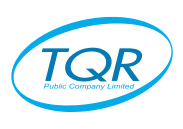 36
ระเบียบวาระที่ 7
พิจารณาอนุมัติแต่งตั้งผู้สอบบัญชีและกำหนดค่าตอบแทนผู้สอบบัญชี ประจำปี 2564
คณะกรรมการตรวจสอบได้เสนอต่อคณะกรรมการบริษัท เพื่อพิจารณานำเสนอที่ประชุมสามัญผู้ถือหุ้น ประจำปี 2564 พิจารณาแต่งตั้งผู้สอบบัญชีของบริษัท สำหรับรอบระยะเวลาบัญชีประจำปี  2564 และกำหนดจำนวนเงินค่าสอบบัญชีที่เห็นว่าเหมาะสมแล้ว ดังนี้.-
37
ระเบียบวาระที่ 7
กำหนดจำนวนเงินค่าสอบบัญชีประจำปี 2564
 เป็นจำนวนเงิน  2,080,000 บาท (สองล้านแปดหมื่นบาทถ้วน)
รายละเอียดค่าสอบบัญชี
38
ระเบียบวาระที่ 7
ความเห็นคณะกรรมการ :
เห็นสมควรนำเสนอที่ประชุมสามัญผู้ถือหุ้น ประจำปี 2564 เพื่อพิจารณาแต่งตั้งผู้สอบบัญชี ของบริษัท สำหรับรอบระยะเวลาบัญชีประจำปี 2564 และกำหนดจำนวนเงินค่าสอบบัญชีตามที่คณะกรรมการตรวจสอบได้นำเสนอข้างต้น
การลงมติ : คะแนนเสียงข้างมากของผู้ถือหุ้นที่มาประชุมและออกเสียงลงคะแนน
39
วาระที่ 8 :
พิจารณาเรื่องอื่นๆ (ถ้ามี)
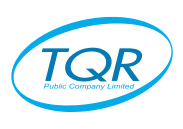 40
ขอขอบคุณผู้ถือหุ้นทุกท่าน
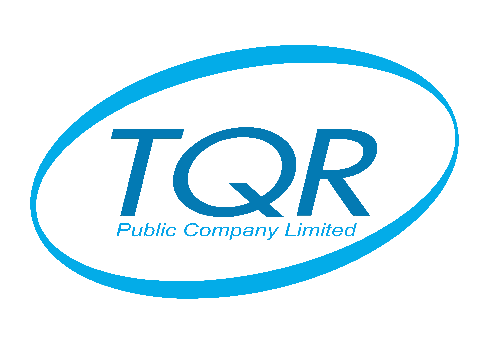 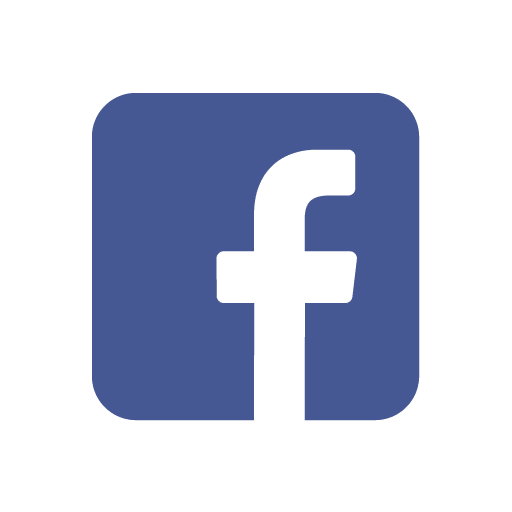 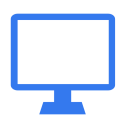 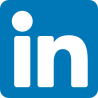 TQR PCL.
TQR PCL.
TQR.CO.TH
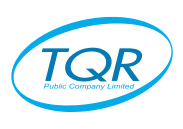 41